Государственное бюджетное учреждение здравоохранения «Курумканская Центральная районная больница»ГБУЗ  «Курумканская ЦРБ»
Адрес : Республика Бурятия 
Курумканский район
Село Курумкан 
Ул. Харпухаевой ,30

Обслуживаемое население – 13599 человек (детское – 4217 чел., взрослое 9382 чел.)
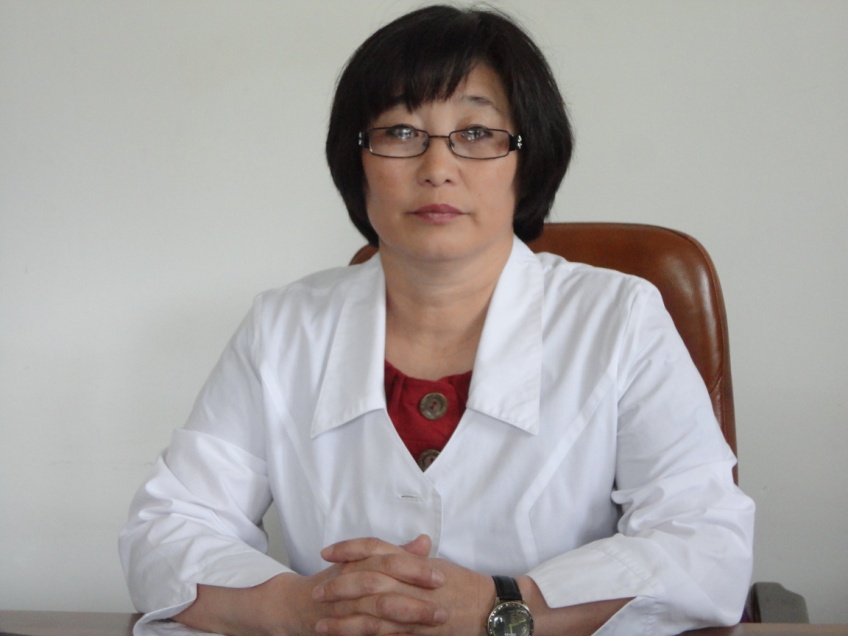 Главный врач: Банаева Баярма Дашиевна

Контактный телефон: 8(301)-4941- 585                    
                                        8(301)-4941- 211 
                              сот.тел.8924653 0220
E-mail: kurumkan_crb@mail.ru

671640, Республика Бурятия, Курумканский район, с. Курумкан, ул.Харпухаевой, 30.
Функционирует стационар на 70 коек на 5 отделений: -терапевтическое-хирургическое -гинекологическое -детское-инфекционное
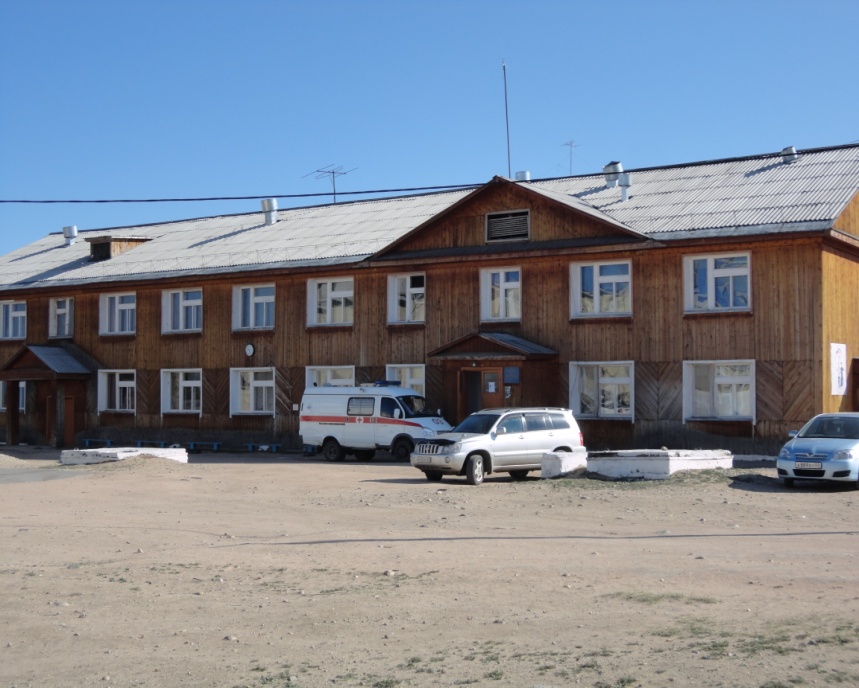 Поликлиника на 400 посещений в смену, прием ведут специалисты по 18 специальностям.
	Параклиническая служба включает в себя: 
Рентген-кабинет 
Кабинет УЗД
Эндоскопический кабинет 
Кабинет функциональной диагностики
Кабинет физиотерапии, ЛФК 
Клинико-диагностическая лаборатория
	Функционирует аптека и отделение скорой медицинской помощи
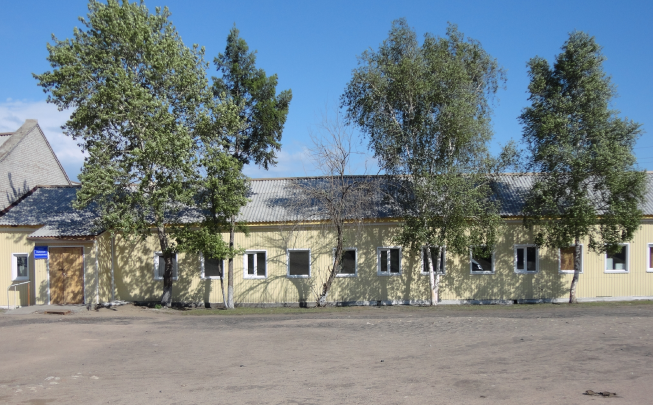 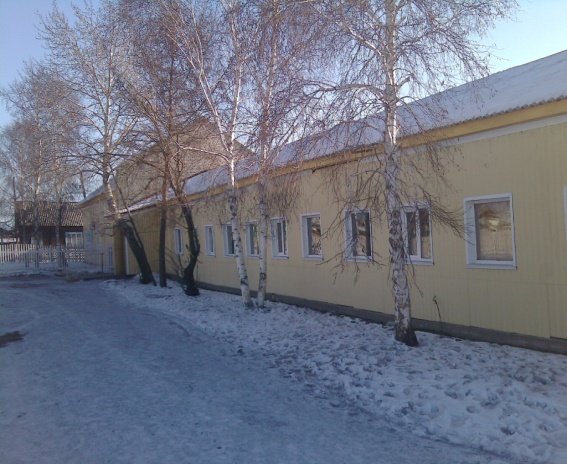 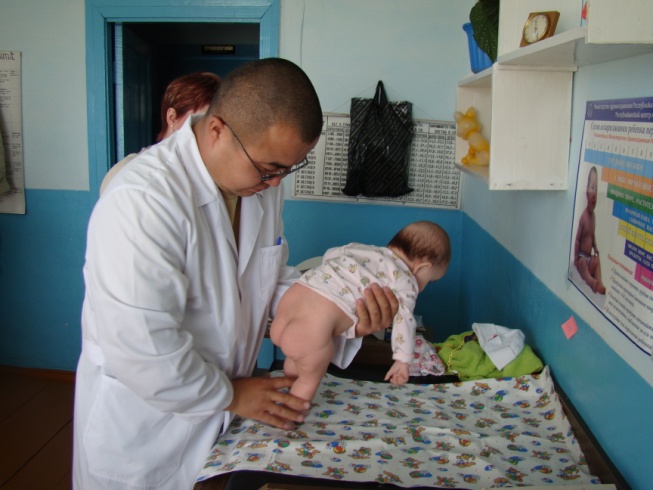 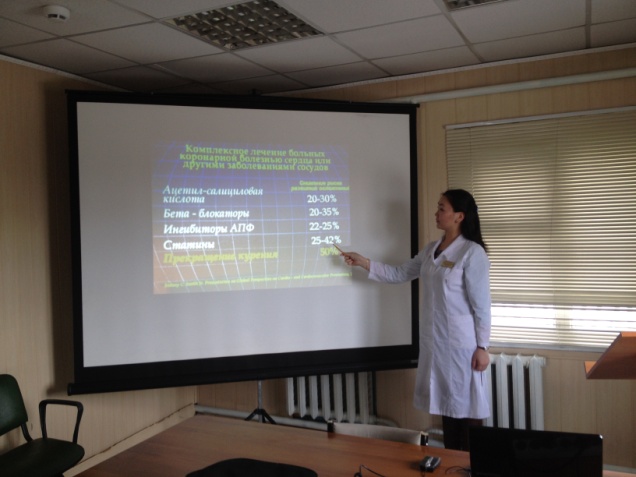 Участковая сеть: 
5 врачебных амбулаторий: 
Дыренская ВА
Барагханская ВА 
Майская ВА 
Гаргинская ВОП 
Аргадинская ВА
6 ФАПов (с. Сахули, с.Могойто, с.Улюнхан, с.Элэсун, с.Шаманка, с.Верхняя Аргада)
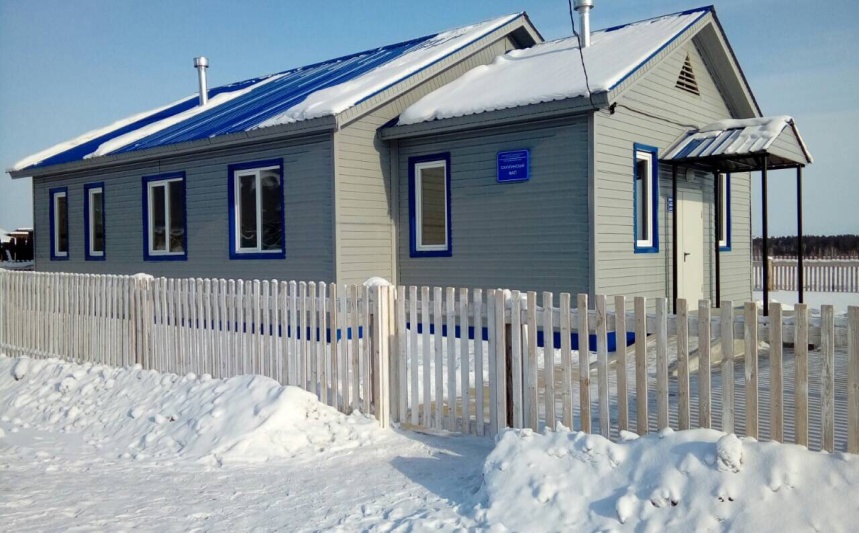 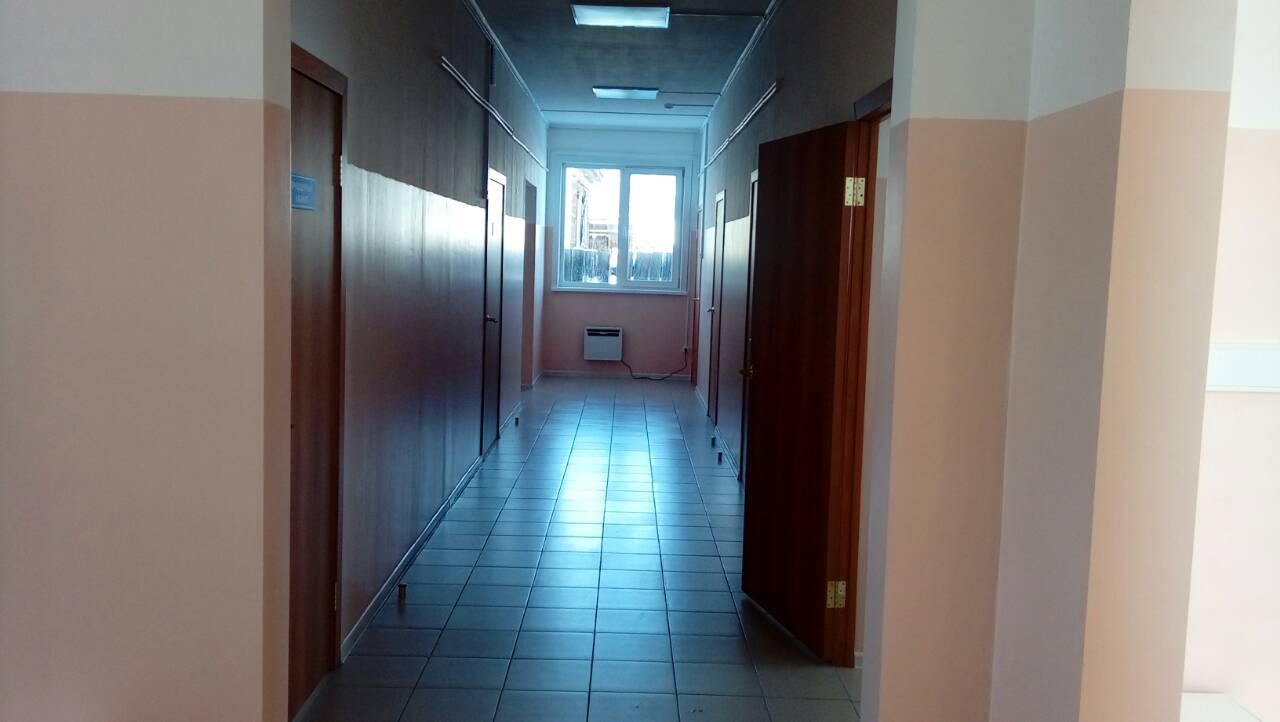 Всего в ГБУЗ»Курумканская ЦРБ» работает – 46 врачей и 121 средних медицинских работников
По программе «Земский доктор» в район приехали работать с 2011 по 2018годы 48 врачей, из них 38 врачей работают по настоящее время.
В настоящее время 5 вакантных должностей врачей в ЦРБ, в том числе:врач- терапевт – 3;врач анестезиолог-реаниматолог – 1;врач-эндокринолог – 1; вакантные должности врачей в участковые больницы:врач - терапевт в  Аргадинскую ВА – 1;
Возможности ЛПУ для привлечения врачебных кадров по жилью: Республиканские целевые программы- «Земский врач» - Программа: «Устойчивое развитие сельских территорий» с правом предоставления субсидий на строительство и покупку жилья  по программе «Молодые специалисты», «Молодая семья». В настоящее время по Программе «Молодые специалисты» получили земельные участки для индивидуального жилищного строительства 35 врачей и  37 медицинских сестер,  построили жильё 7 врачей.Ежегодно проводятся выплаты по коммунальным услугам медицинским работникам, проживающим в сельской местности в размере 6650 рублей, в благоустроенных квартирах выплаты зависят от площади проживания.
Возможности ЛПУ для дополнительного денежного обеспечения врачей:- дополнительно к заработной плате участковый врач получает федеральную выплату -  18000 рублей (приравненный к районам Крайнего Севера)- за медстаж: 3 года работы – 30 %                        5 лет                – 45 %                       8 лет                – 60%- сельские – 25 %- северные – 50%, из них 30 % - районный коэффициент начисляется сразу к заработку, 30 % молодые специалисты до 30 лет зарабатывают по 10 % каждые полгода, т. е. за 1,5 года работы в районе, старше 30 лет по 10 % ежегодно.
Инфраструктура Курумкана
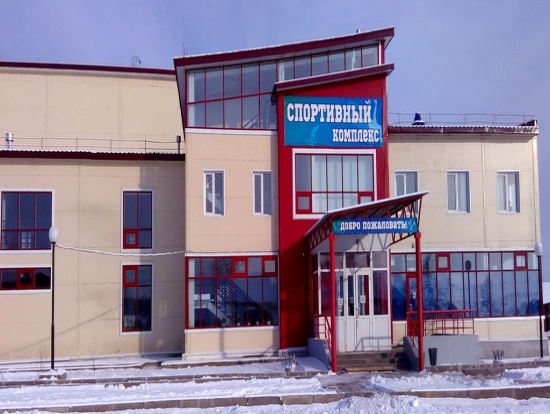 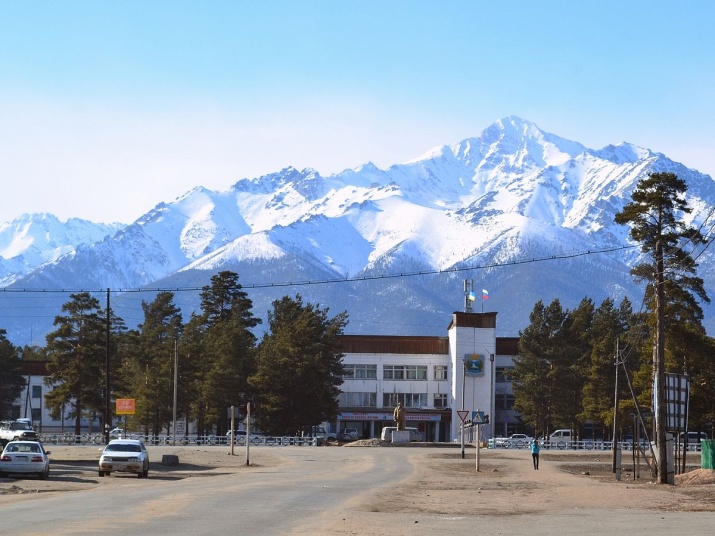 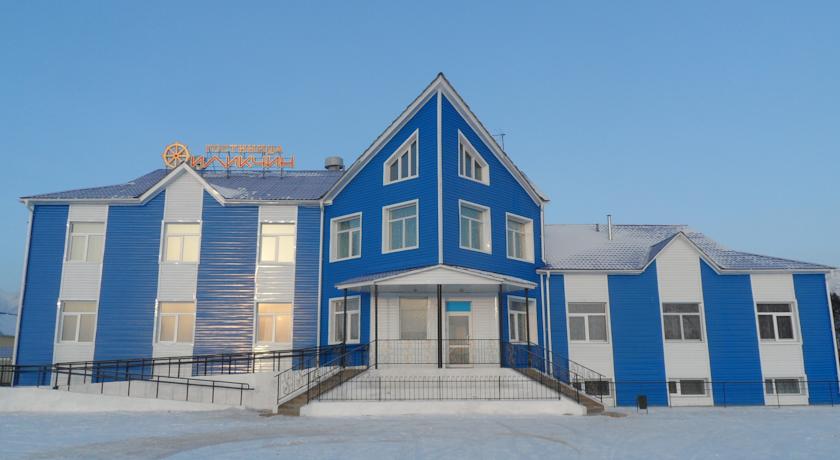 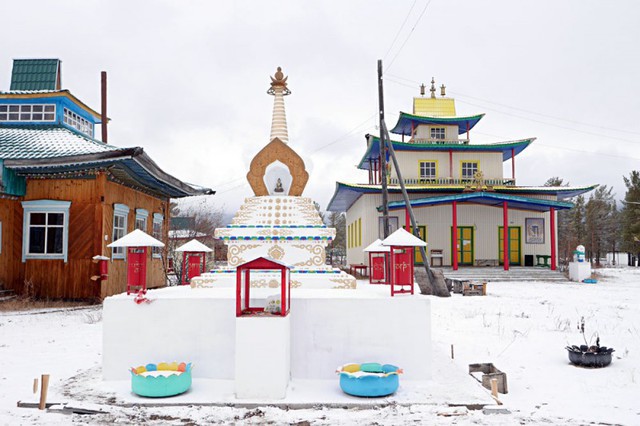 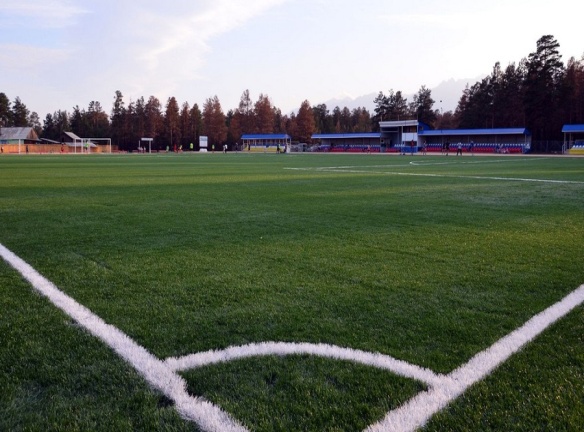 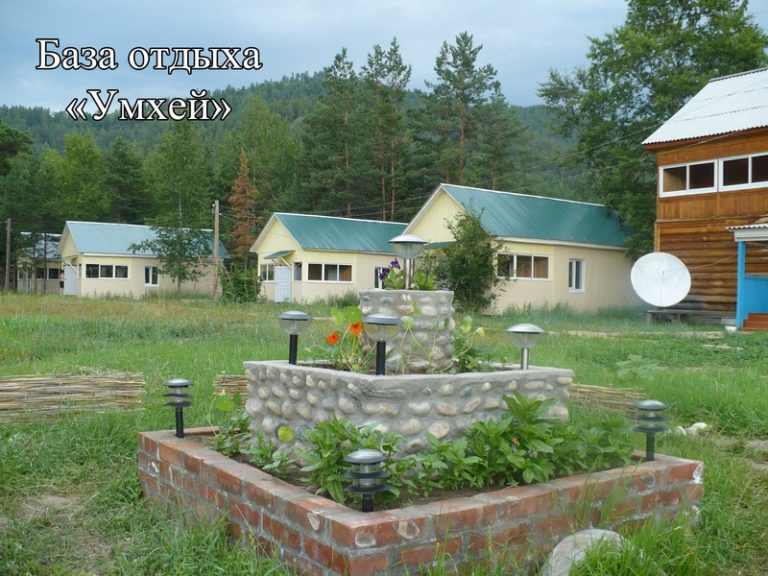 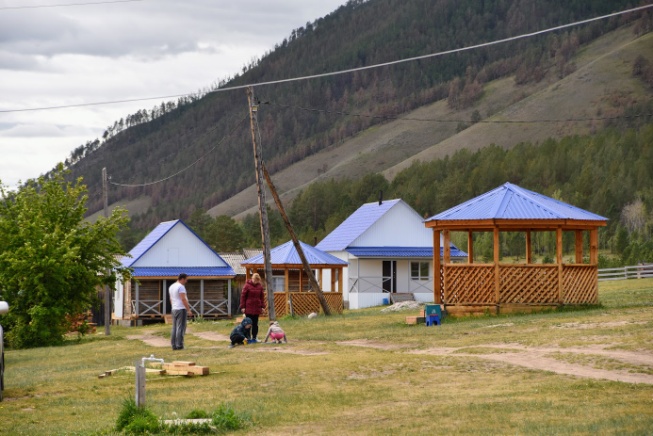 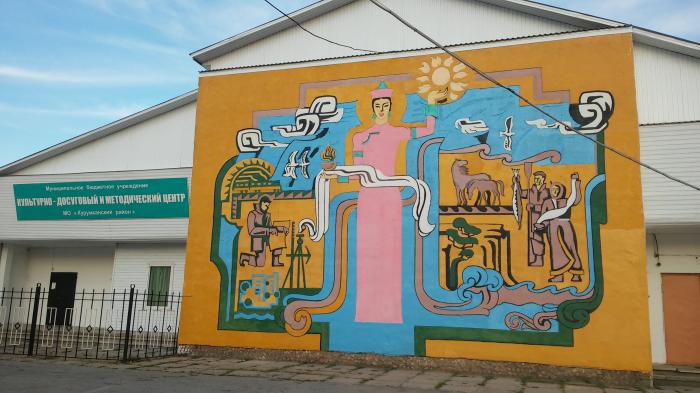 Добро пожаловать!
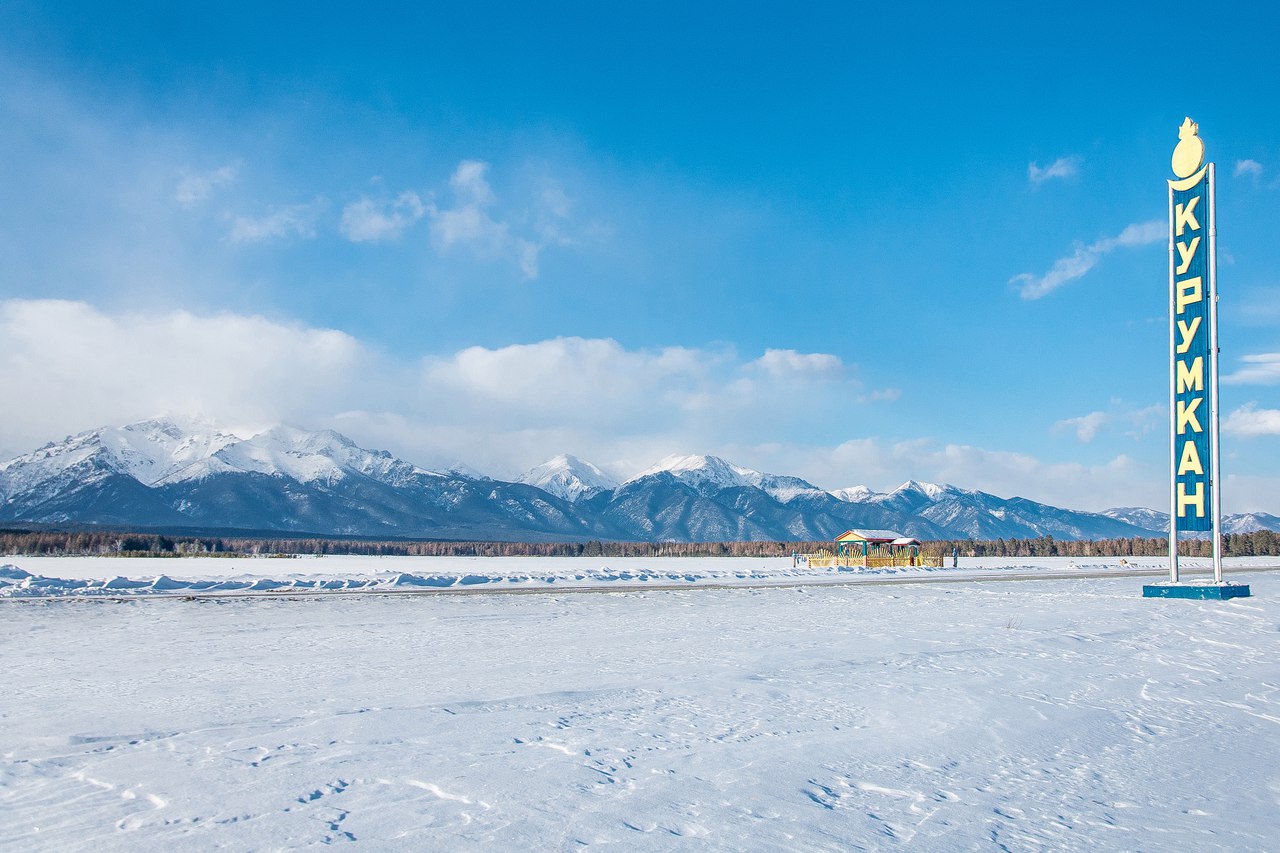